Weekly Covid-19 data update
26/03/2021
Contact: Jon Ware, Head of Health Policy
jware@bma.org.uk
Cases – UK wide
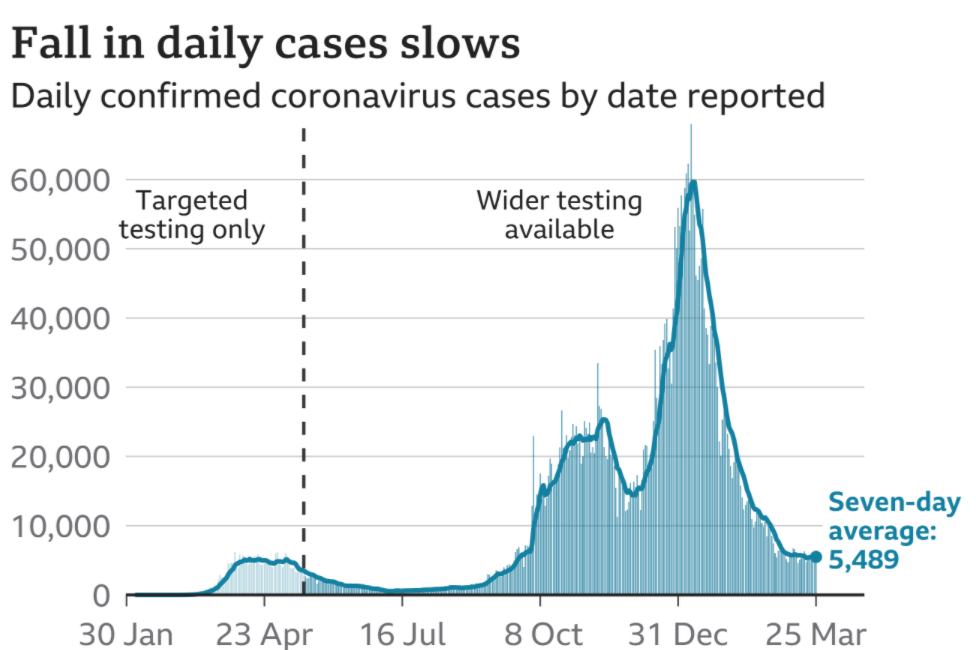 Highlight:

There were 6,397 confirmed cases across the UK reported on 25 March, compared to 6,303 the week before. 

The seven-day average indicates that the number of cases appear to be reaching a plateau, with a reduction in the rate at which they were falling over the last weeks. Cases still appear to be substantially higher than in the summer.
Source: Gov.uk COVID-19 dashboard (graph via BBC)
Cases by nation (and English regions)
Highlight:
Cases have been falling across England, Scotland, Wales and Northern Ireland, but the rate of decrease has reduced and appears to be levelling out. Cases are still falling across English regions, although with considerable variation in cases per 100k between different areas. In Yorkshire and The Humber, cases have slightly risen again this week.
Cases per 100,000 by nation, last 7 days
Cases per 100,000 by English region, last 7 days
Source: Gov.uk COVID-19 dashboard (BMA graph)
ONS infection survey data (20/03/21)
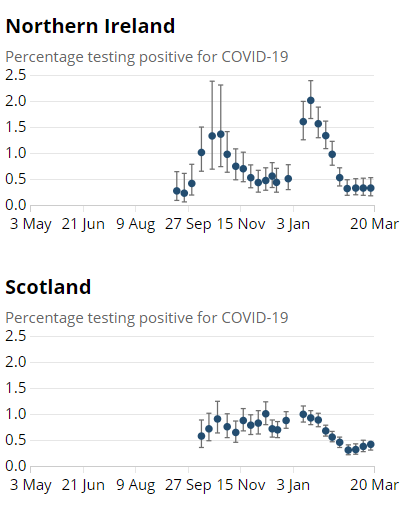 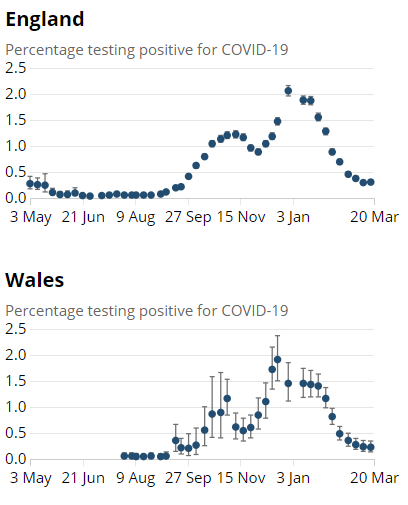 Highlight:

Latest ONS infection survey data runs up to 20 March and continues to show a slight fall in cases in Wales with a plateau in Northern Ireland.  Cases appear to be increasing in Scotland and may be beginning to increase again in England.
Source: ONS COVID-19 Infection Survey
Infections by age group (England)
Estimated % of population testing positive for COVID by age group
Highlight:

Infection rates across age groups have been falling, but in recent weeks appear to be rising again in some groups, with schools years 7 to 11 in particular seeing a rise. This likely reflects increased contact due to schools returning to-face-face teaching
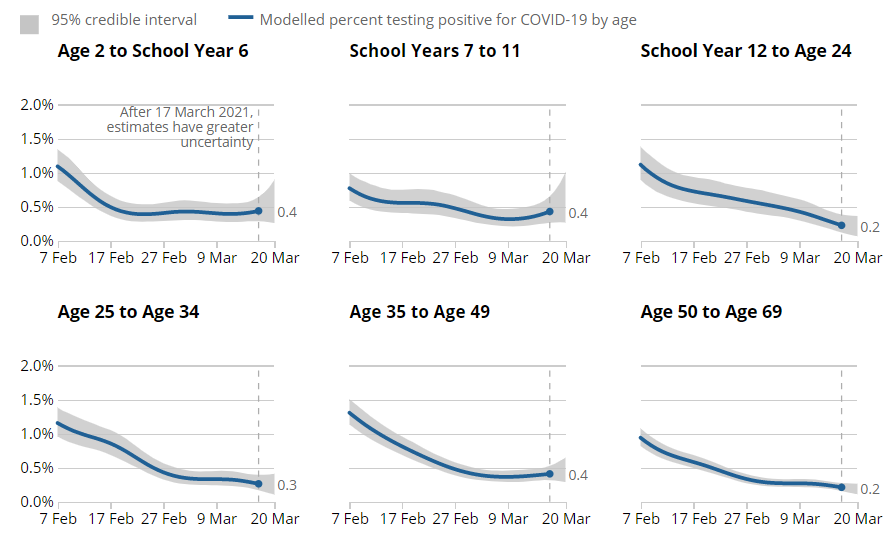 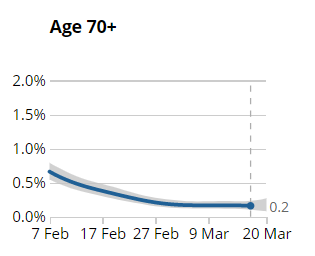 Source: ONS COVID-19 Infection Survey
Community surveillance, England
Events and activities reported by people testing positive, prior to symptom onset, week 11
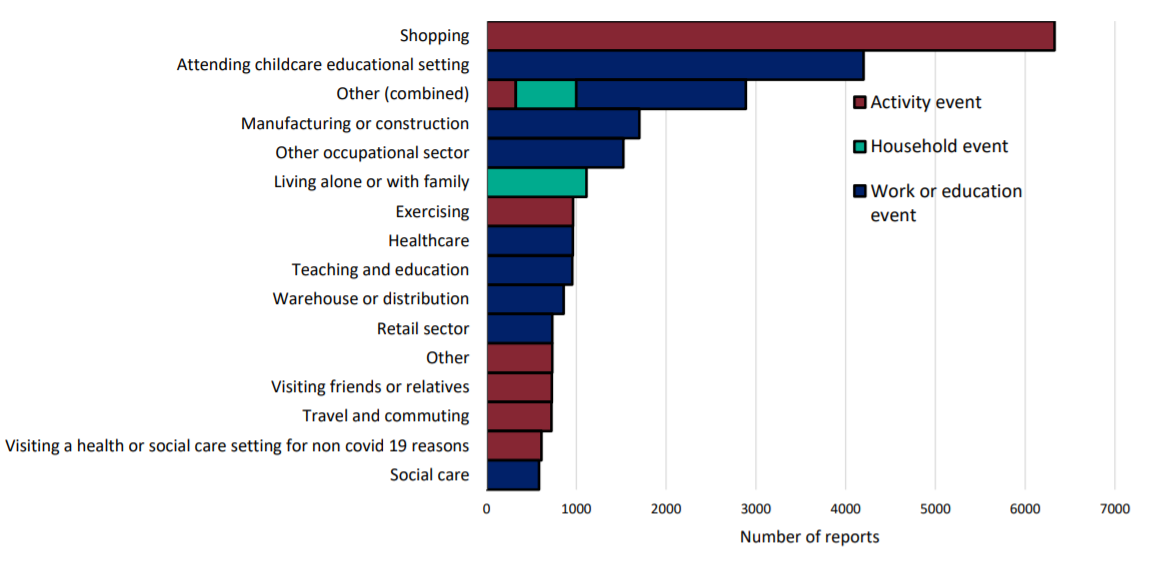 Highlight:

Significant increase in people who have tested positive reporting “attending childcare educational setting” as a recent activity– unsurprising given recent return to face-to-face schooling
Source: National flu and COVID-19 surveillance graph
Community surveillance, England
Number of ARI incidents or outbreaks by type of educational setting, England.
Highlight:

This week there has been a notable increase in outbreaks across primary schools, with a slight increase in the number of incidents seen across secondary schools. The increase in outbreaks seen in week 11 corresponds with the opening of schools at the start of week 10.
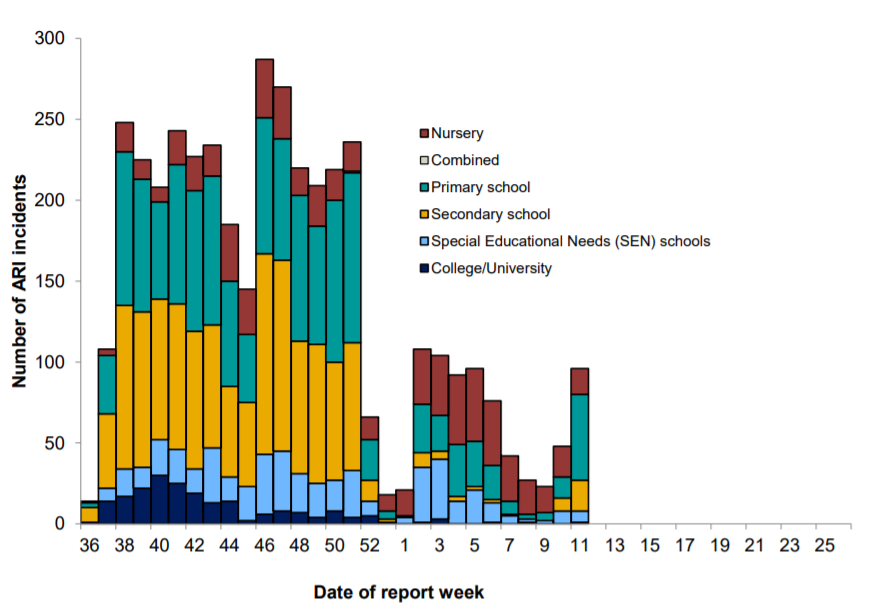 Source: National flu and COVID-19 surveillance graph
Community surveillance, England
Weekly incidence of lab confirmed Covid-19 cases per 100,000 in nursery, primary school, secondary school and college/university cohorts
Highlight:

Cases continue to fall across people in nursery, and college/ university cohorts in week 11 of 2021.  However, there has been a rise in cases reported for primary schools.

While there are a low number of cases reported overall, figures appear to be higher than number reported a few weeks ago, and higher than the number of confirmed cases seen over the summer.
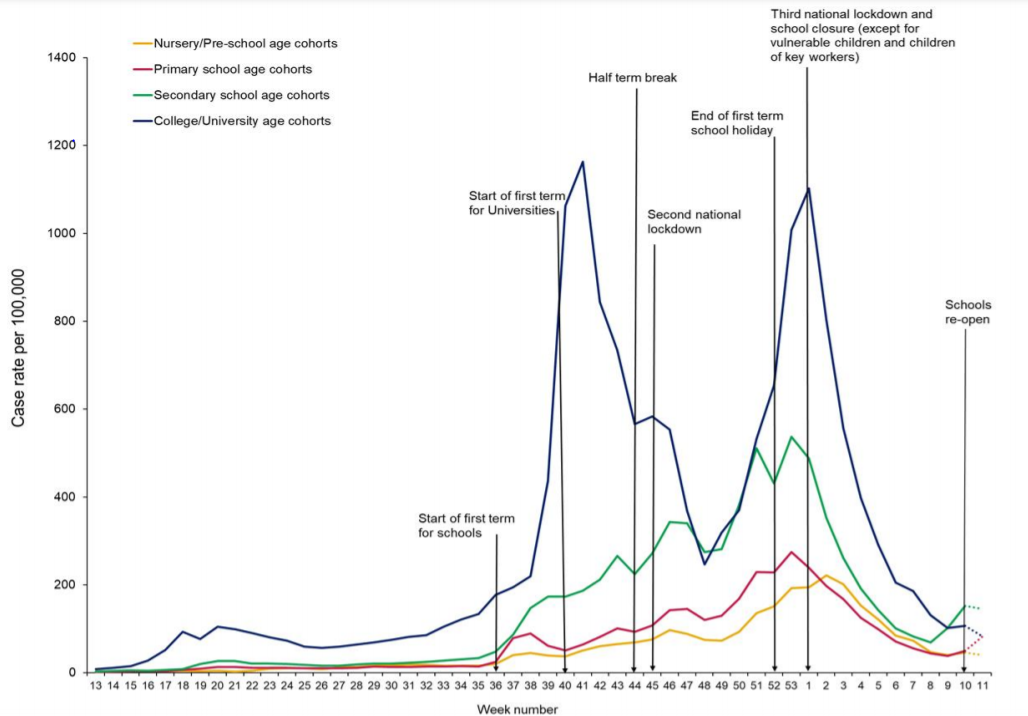 Source: National flu and COVID-19 surveillance graph
Daily road traffic
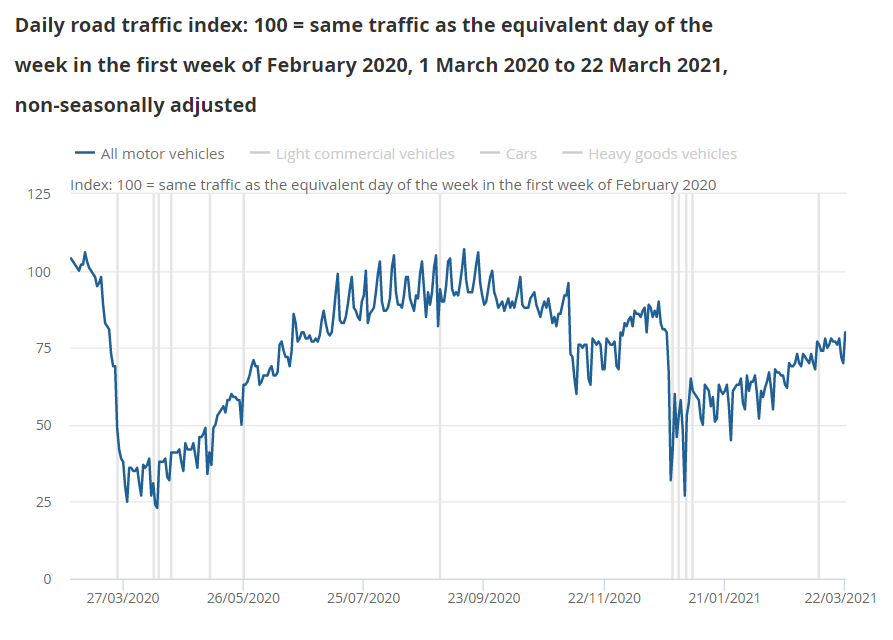 Highlight:

Road traffic remains lower than would be expected at this time of year (around 80%). There is more road activity than in the first wave but less than the second wave. Activity continues to grow in recent weeks
Source: ONS, Coronavirus and the latest indicators for the UK economy and society
Air traffic
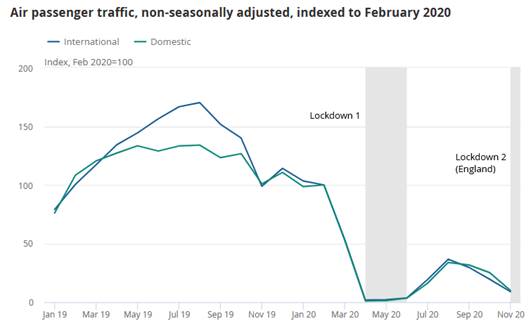 Highlight:

Air traffic at UK airports dropped sharply at the beginning of the pandemic before recovering slightly over the summer of 2020. They have been falling again since August/September and remain at a relatively low level compared to the Feb 2020 baseline.
Source: ONS, Coronavirus and the impact on the UK travel and tourism industry
COVID-19 deaths, UK
Highlight:

Deaths continue to fall across the UK although figures for NI suggest a slight increase in recent days.

Cumulatively as of 12 Mar 148,125 people have died of COVID-19 in the UK.
Daily deaths with COVID-19 on the death certificate by date of death
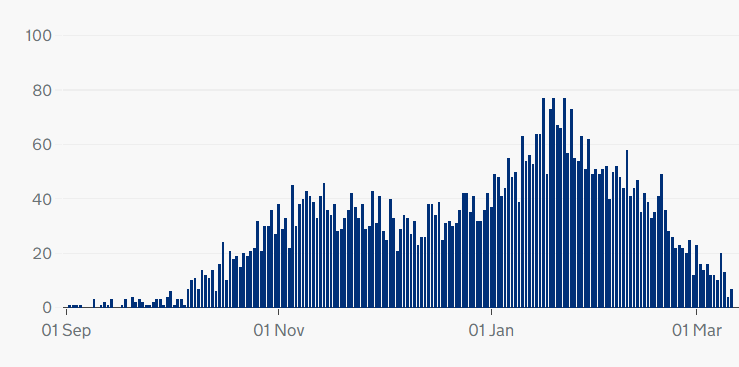 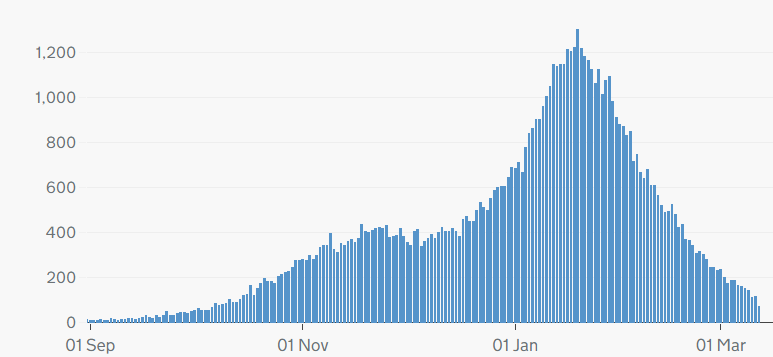 England
Scotland
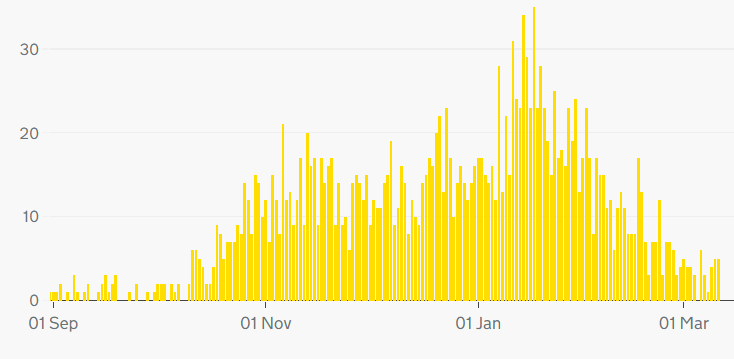 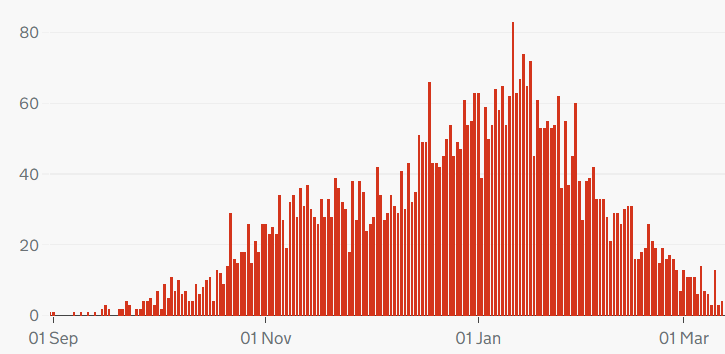 Wales
Northern Ireland
Source: Gov.uk COVID-19 dashboard
COVID deaths – age breakdown (England and Wales)
Highlight:

New graph – deaths per 100,000 continue to fall in the key 85+ and 75-84 age groups, and remain low in other age groups
Source: ONS, Deaths registered weekly in England and Wales, provisional
Excess deaths, England
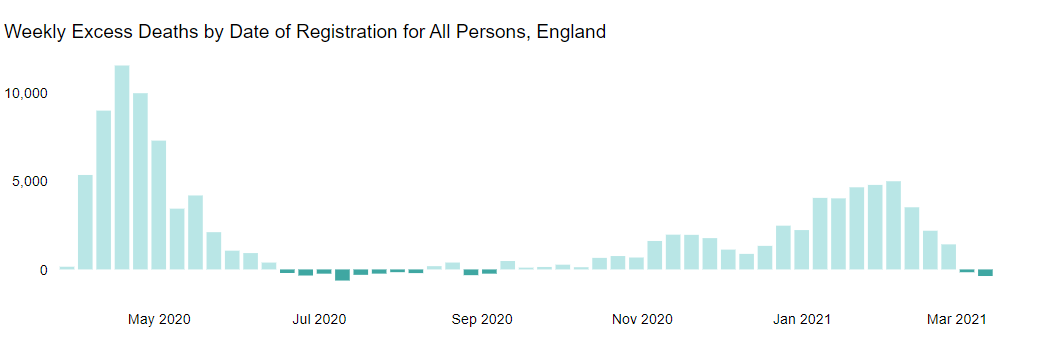 Highlight:

Excess deaths have been falling over March. There have been 101,825 excess deaths since March 2020.
Source: PHE, Excess mortality in England
Excess deaths by ethnicity
Highlight:
The ratio of registered deaths to expected deaths is much higher amongst people of Asian, Black and Mixed ethnicity.
Ratio of registered deaths to expected deaths for ethnic groups 
in England 27 Mar 2020 - 6 Mar 2021:
Males
Females
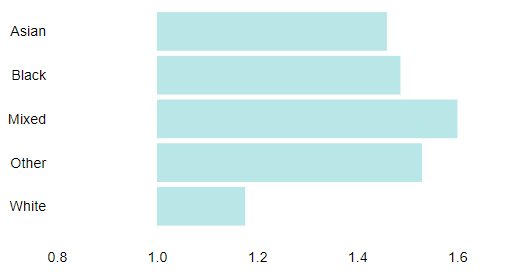 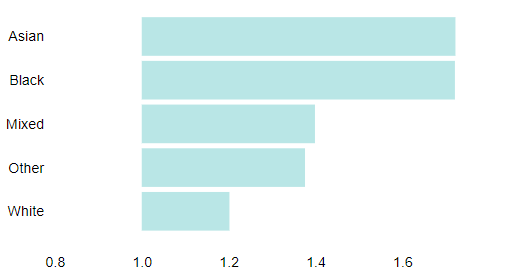 Source: PHE, Excess mortality in England
Critical care bed capacity (England)
Adult critical care bed numbers and occupation levels, winter 2020 and 2021 comparison
Highlight:

The number of critical care beds open in England has been steadily falling since January, but continues to be higher than the equivalent months last year.
Source: Urgent and Emergency Care Daily Situation Reports 2020-21
Patients in hospital with COVID-19, UK
Hospitalisations
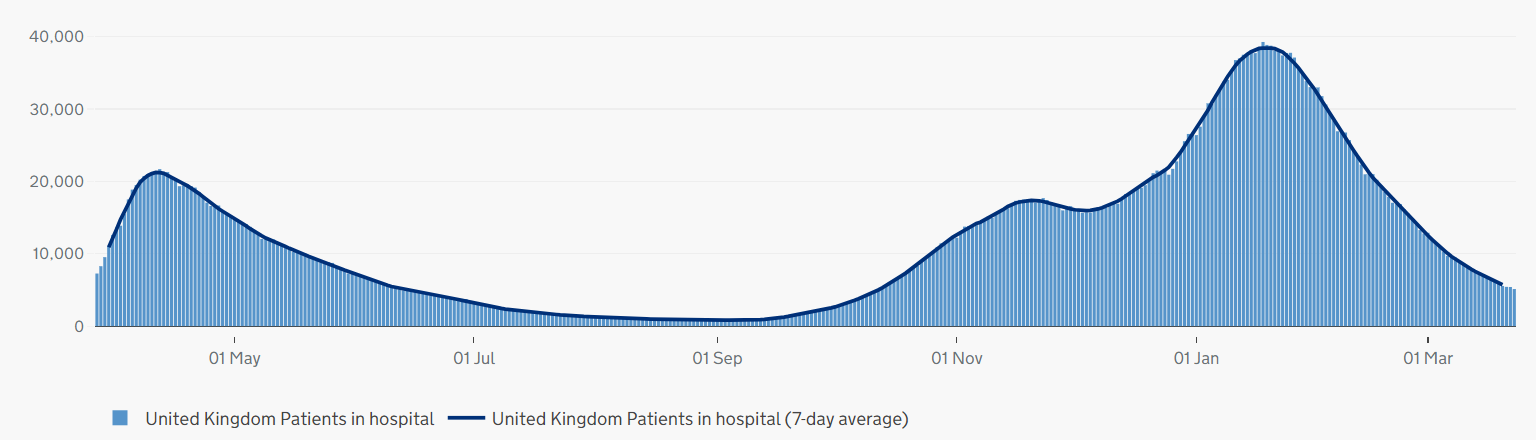 Highlight:

Hospitalisations have continued to fall since the recent peak in mid-January but remain higher than the summer. 

As of 23 March there were 5,122 people in hospitals with COVID-19. The 7-day rolling average is below what it was at the height of the first wave, and below the level seen at the beginning of the second and third waves.
Patients with COVID-19 in mechanical ventilation beds, UK
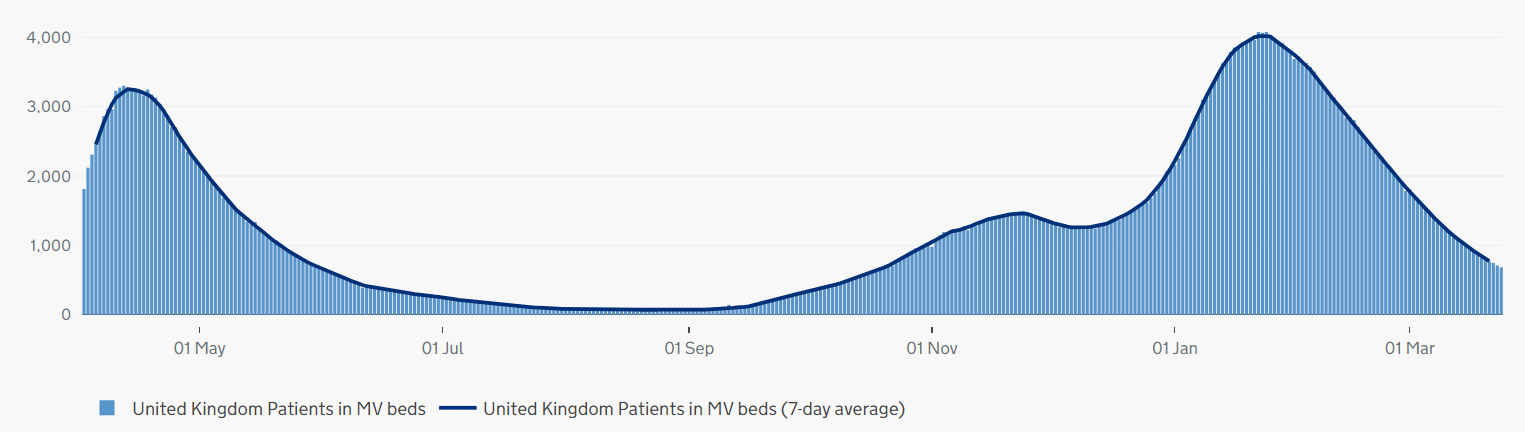 Source: Gov.uk COVID-19 dashboard
Highlight:
Note different scales – but overall trend similar across UK nations
Hospitalisation trends across the UK
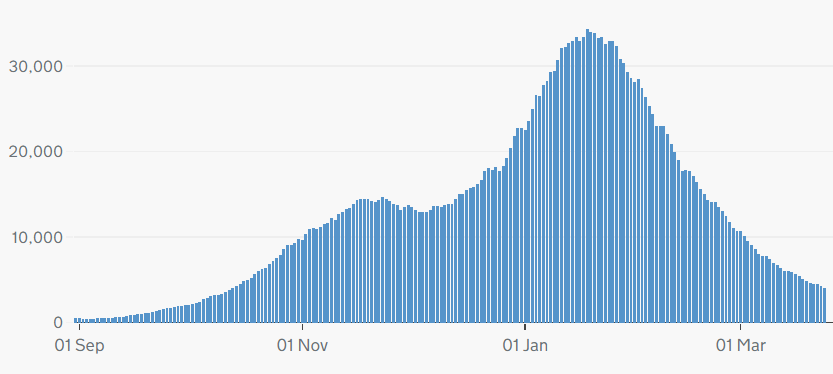 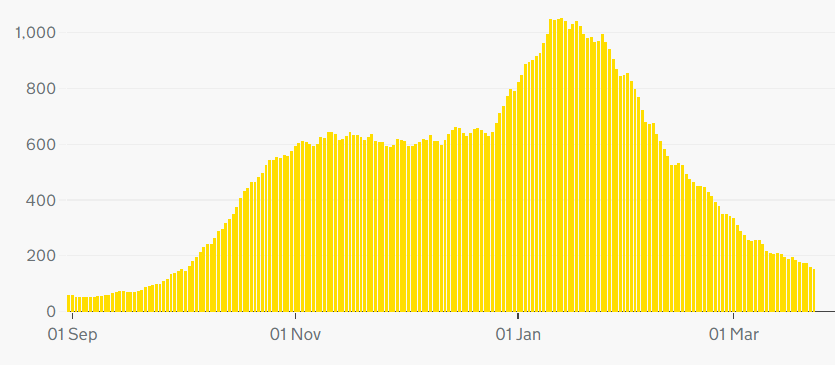 England
Northern Ireland
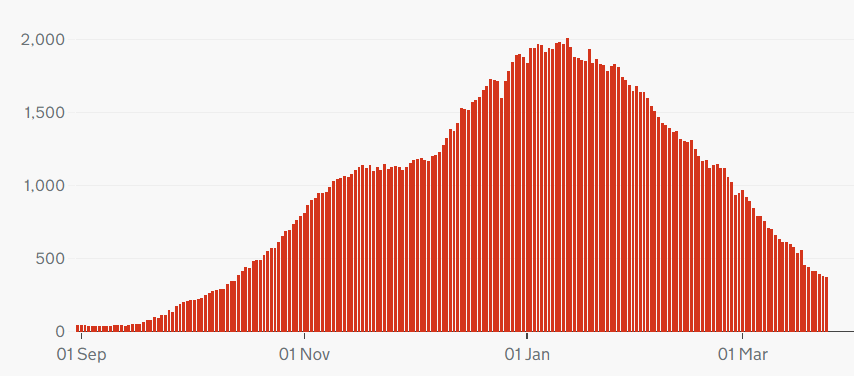 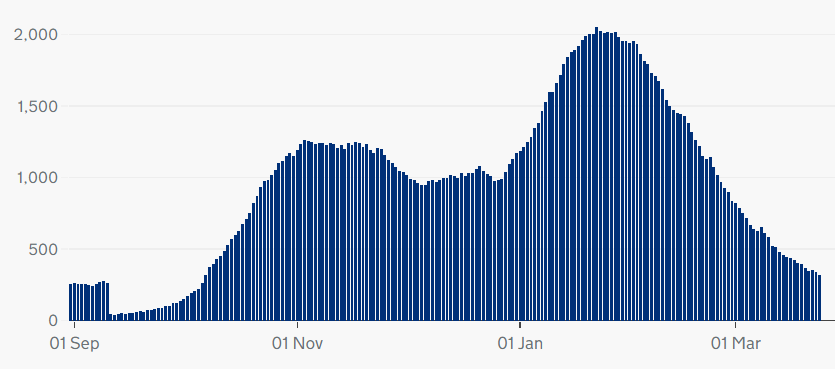 Wales
Scotland
Source: Gov.uk COVID-19 dashboard
[Speaker Notes: H – graphs updated.]
Hospital admissions by age
Weekly hospital admissions by age group
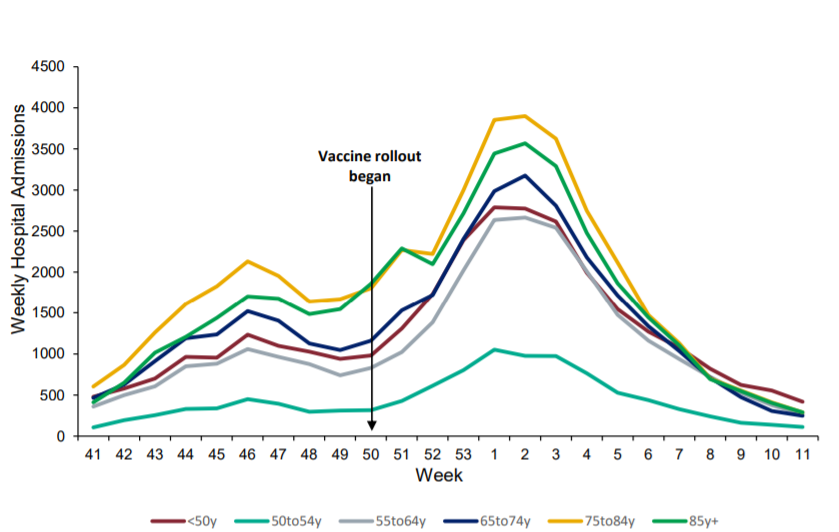 Highlight:

Hospital admissions for all age groups continue to fall.
Source: National flu and COVID-19 surveillance report
[Speaker Notes: H – can’t find the same chart as last week but have added the nearest thing I could find next to it (slide 57 in second report listed).  Please check & see if ok replacement.]
ICNARC data - ethnicity
Ethnicity distribution compared to local population - patients critically ill with COVID-19 admitted from 1 Sept 2020
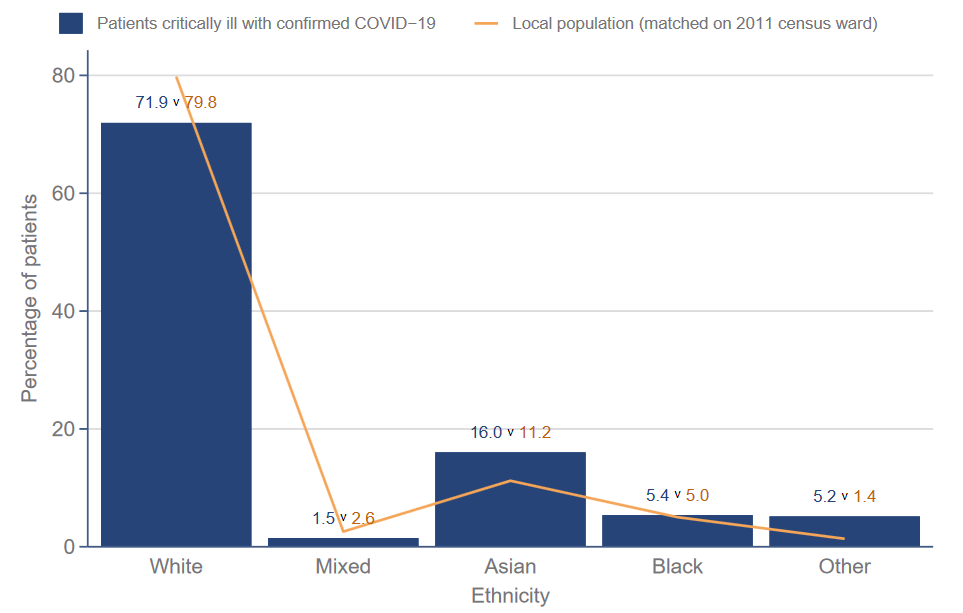 Highlight:

Data from the Intensive Care National Audit and Research Centre (ICNARC) shows that those from Asian and Black ethnic backgrounds make up a disproportionate  percentage of patients critically ill with COVID-19 (compared to the proportion of Asian and Black people in local populations)
Source: ICNARC report on COVID-19 in critical care (UK)
ICNARC data -deprivation
Index of Multiple Deprivation – distribution of patients critically ill with COVID-19 admitted since 1 September compared with general population
Highlight:

ICNARC data on deprivation shows those from more deprived backgrounds make up a disproportionate percentage of patients critically ill with COVID-19
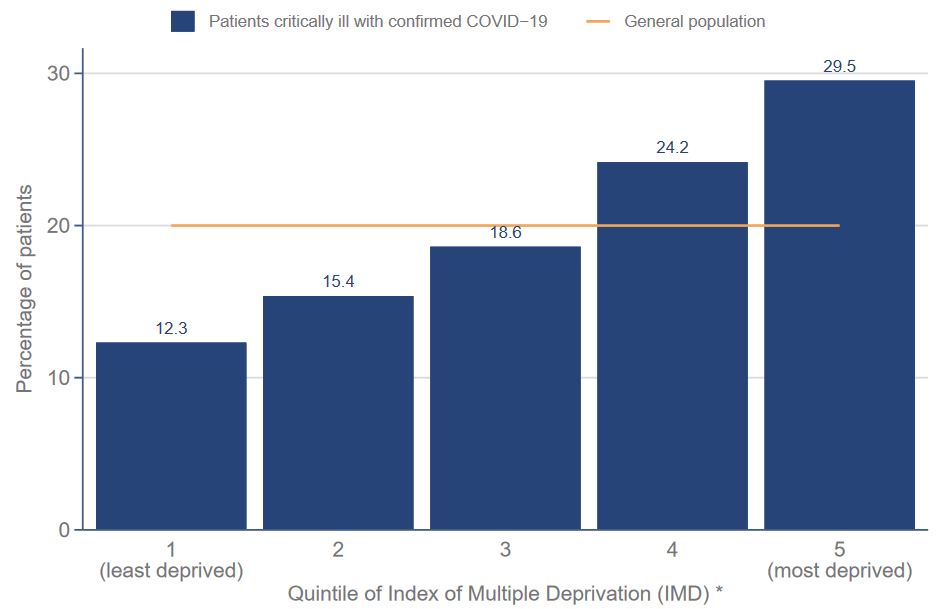 Source: ICNARC report on COVID-19 in critical care (UK)
Non-COVID Backlog, England
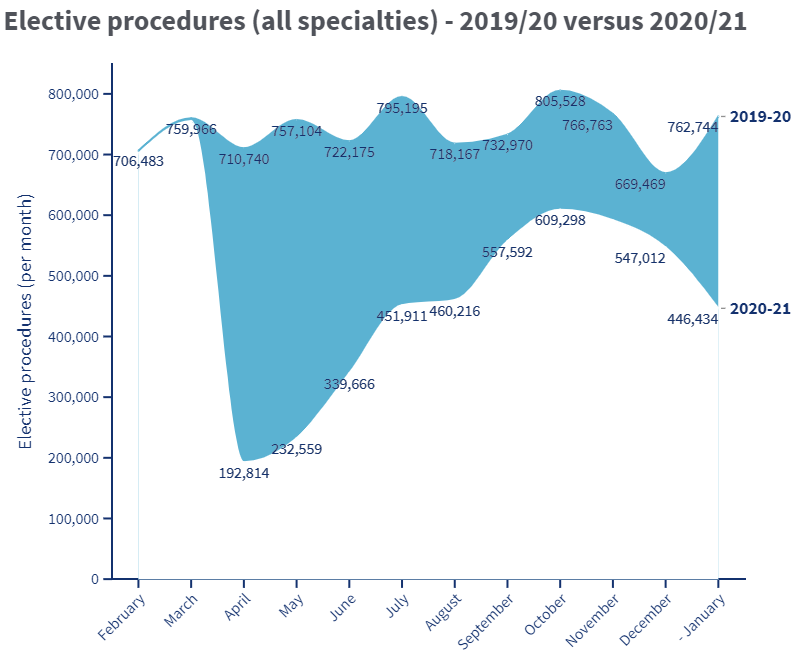 Highlight:

The data for January shows a significant drop in elective activity in England as hospitals focused on COVID-19

The BMA estimates that between April 2020 and January 2021 there were:
3 million fewer elective procedures
21 million fewer outpatient attendances

Next update: 15 April
Source: BMA analysis of NHS Digital Hospital Episode Statistics for Admitted Patient Care and Outpatient Data
NHS pressures: Wales
Average daily number of referrals for first outpatient appointments
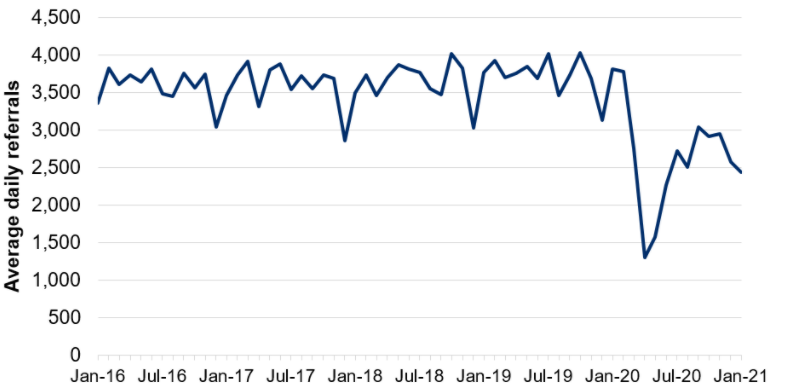 Highlight:

COVID-19 has caused considerable disruption to non-COVID care in Wales. 
The number of referrals for first out-patients appointments fell sharply in the initial months of the pandemic before recovering to around 75% of expected levels over the summer of 2020. They fell again during January 2021.
The number of patient pathways open also fell sharply during the initial months of the pandemic before starting to recover. 

Next update: 22 April 2021
Number of closed patient pathways
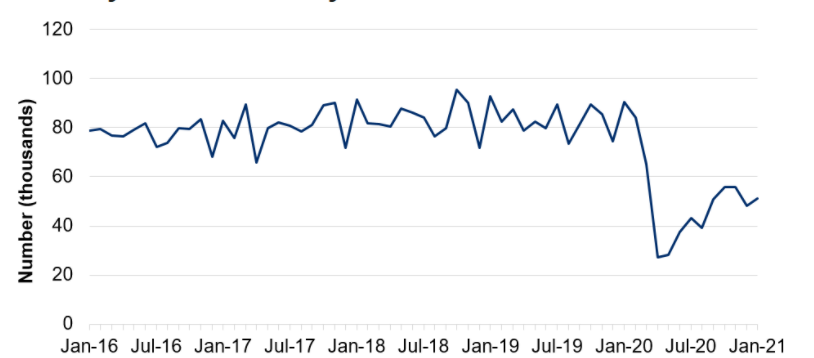 Source: Gov.wales, NHS activity and performance summary
Total Number of scheduled elective operations in theatre system
NHS pressures – Scotland
Highlight:

Scheduled elective operations in the NHS in Scotland reduced sharply at the beginning of the pandemic before recovering slightly over the summer, and beginning to fall again towards the end of 2020. The latest data for Jan 2021 shows a further dip as NHS Scotland dealt with high numbers of COVID-19 patients.
Since March 2020, there have been 143k fewer elective operations than would normally be expected (based on 2019 trends). Next update 6 April.
The number of patients waiting 6 weeks or less fell sharply at the beginning of the pandemic, with partial recovery over the rest of 2020
Source: Public Health Scotland, Cancelled planned operations
Percentage of patients waiting 6 weeks or less at month end, split by test type
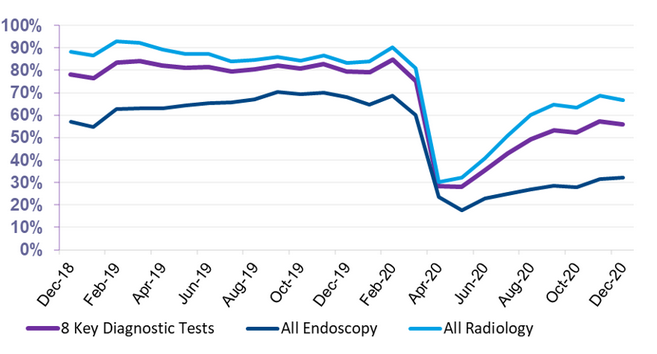 Source: Public Health Scotland, NHS waiting times - diagnostics
NHS pressures – Northern Ireland
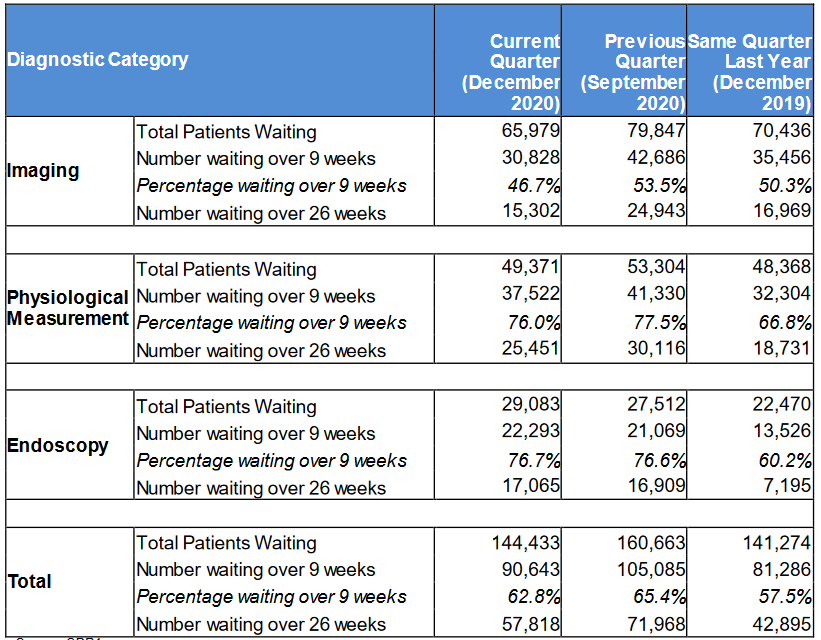 Highlight:

COVID-19 has affected waiting times for diagnostic services in Northern Ireland 
The number of patients waiting over 9 weeks and over 26 weeks both rose in the Quarter up to September 2020, reflecting the disruption to services seen during the initial phases of the pandemic
Waiting times have recovered somewhat in the Quarter ending December 2020, but remain higher than the same Quarter in 2019
Source: Northern Ireland waiting time statistics: diagnostic waiting times
Cumulative vaccination coverage by nation
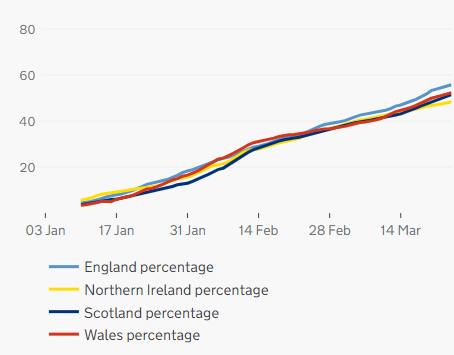 Highlight:

Until the 24th of March, 28,991,188 people in the UK had received their first vaccine. 
 
Approximately half of the population in the UK have received their first dose of vaccination, although there is a small disparity between the nations.
- 55.8%
- 48.4%
- 51.5%
- 52.3%
Source: Gov.uk, Vaccinations in United Kingdom
Vaccination coverage, UK
Highlight:

Note: The weekly tables run up to 24 March.

Last week has seen an increase in the number of people receiving their first and second vaccinations across the UK. 

As we move into April, we will begin to see a fall in the number of first doses but an increase in the number of second doses due to supply issues.
Source: Gov.uk, Vaccinations in United Kingdom (BMA graph)
Vaccination coverage by age group, England
Proportion of population vaccinated by age group, England
Highlight:

Latest NHSE data covers vaccinations up to 21 March.

Coverage is high, with more than 90% of the over 60s having received their first dose, and an increase in the number of over 80’s receiving their second.
Vaccine uptake among estimated number of NHS frontline staff, England
Highlight:

Latest NHSE vaccination data indicates that all regions, with the exception of London and the Midlands have vaccinated 100% of frontline workers. 

The uptake in London continues to steadily increases by approximately 2 percentage points week by week.
Source: NHS England, Vaccinations Statistics (BMA table)